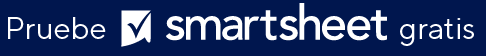 PLANTILLA DE HOJA DE RUTA DE LA ESTRATEGIA DE LA MARCA
VISIÓN
OBJETIVO
VALORES
METAS
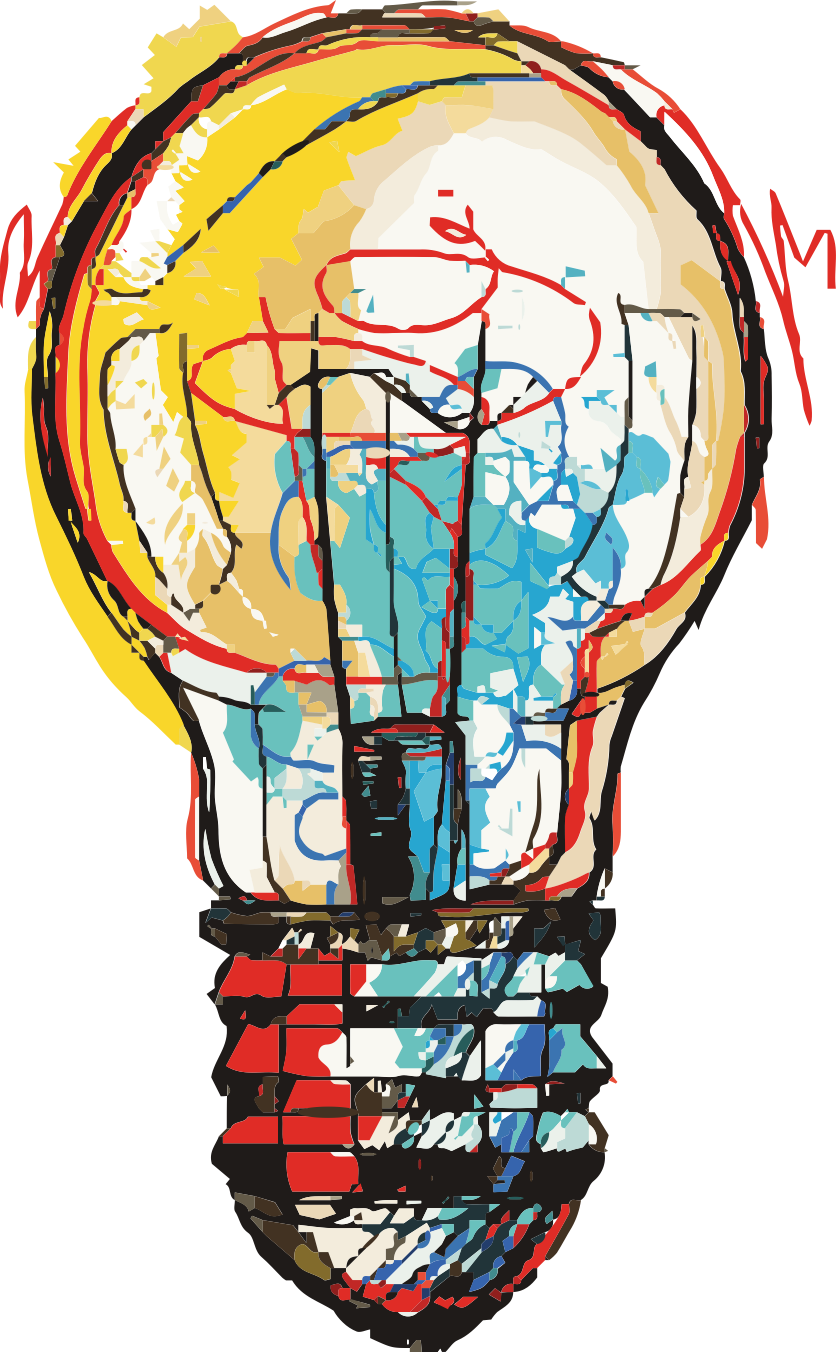 MARCA
IDEA
PROMESA
HISTORIA DE LA MARCA
RELEVANCIA
EXPERIENCIA
PROBLEMAS
ESTRATEGIA 1 
Descripción 
de la estrategia
ESTRATEGIAS
ESTRATEGIA 2
ESTRATEGIA 3
ESTRATEGIA 4
Estrategia 2 – Táctica 1
Estrategia 2 – Táctica 2
Estrategia 3 – Táctica 1
Estrategia 3 – Táctica 2
Estrategia 3 – Táctica 3
Estrategia 4 – Táctica 1
Estrategia 4 – Táctica 2
Estrategia 4 – Táctica 3
Estrategia 4 – Táctica 4
Estrategia 1 – Táctica 1
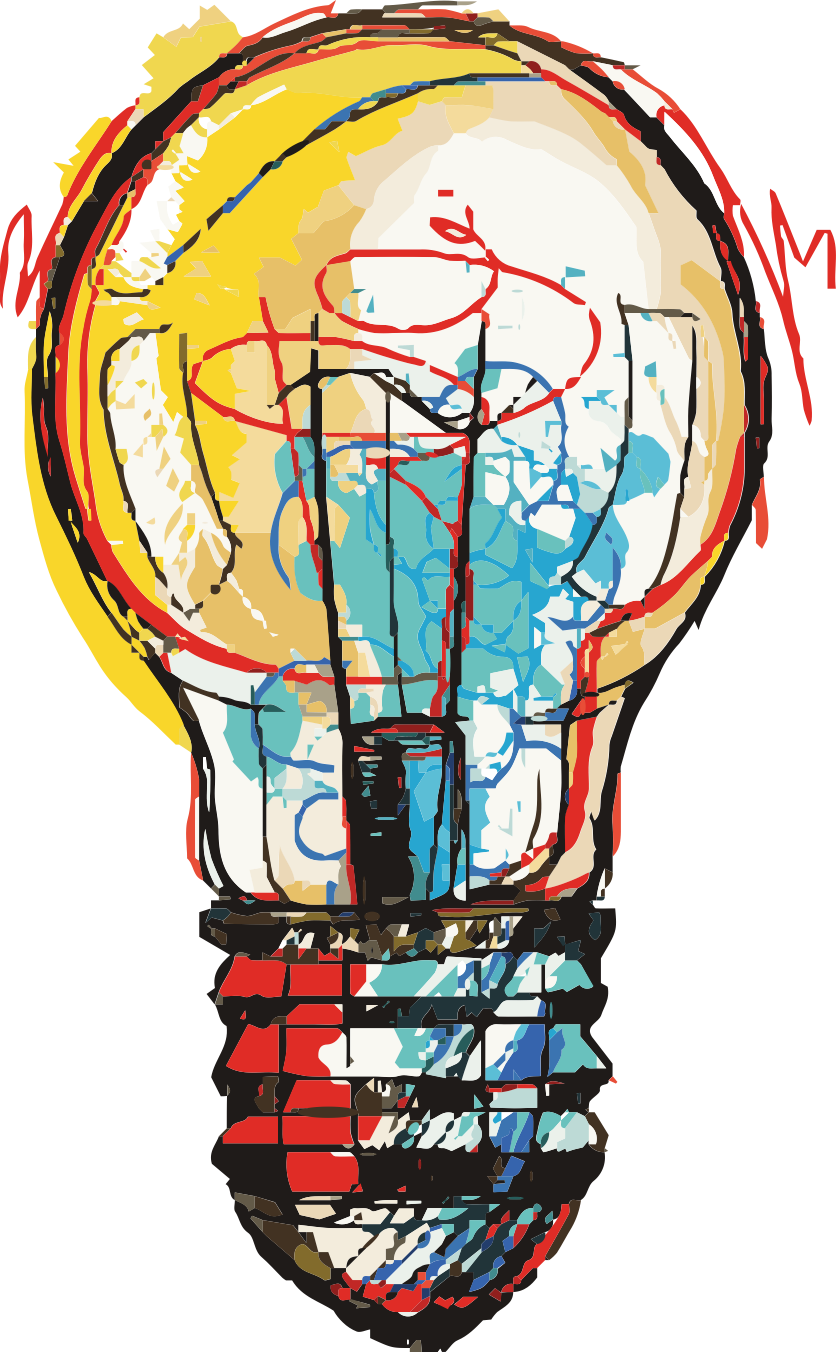 TÁCTICAS